সাধারণ বিজ্ঞান
৮ম শ্রেনী
সময়ঃ ৪০ মিনিট
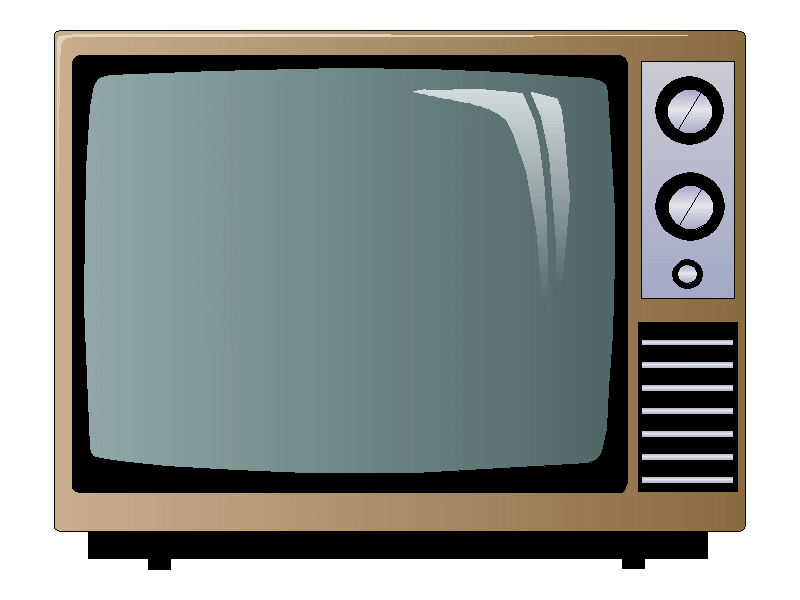 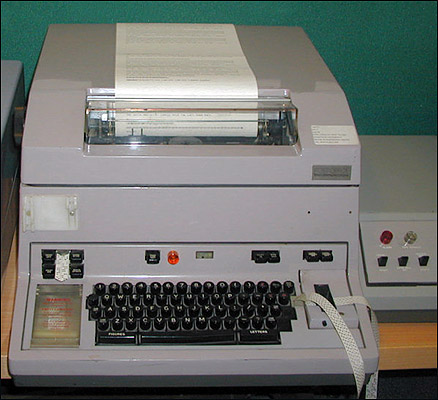 টেলিভিশন(Telivision)
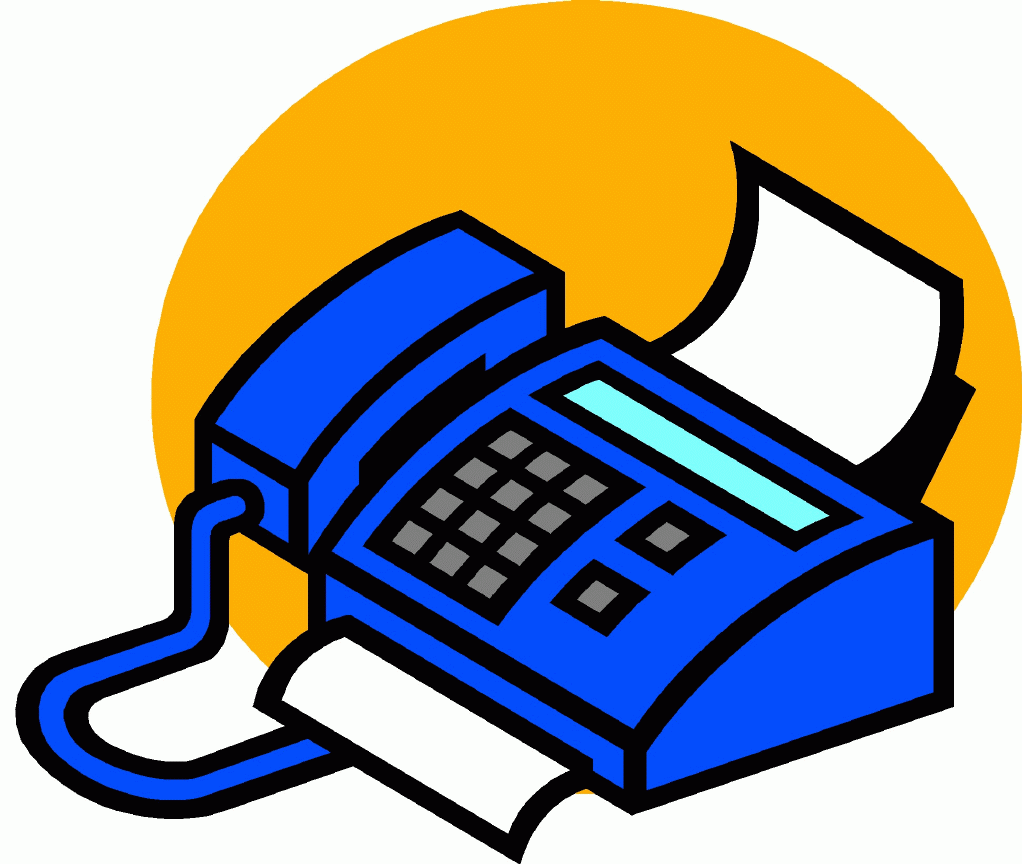 টেলেক্স
Telex
ফ্যাক্স
Fax
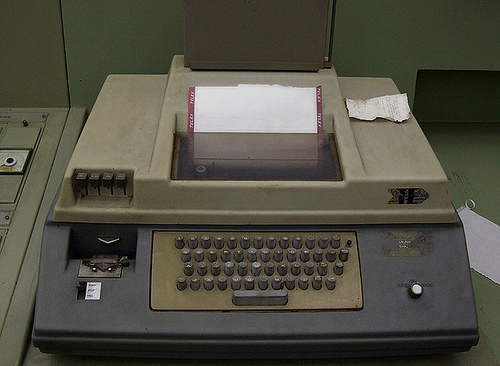 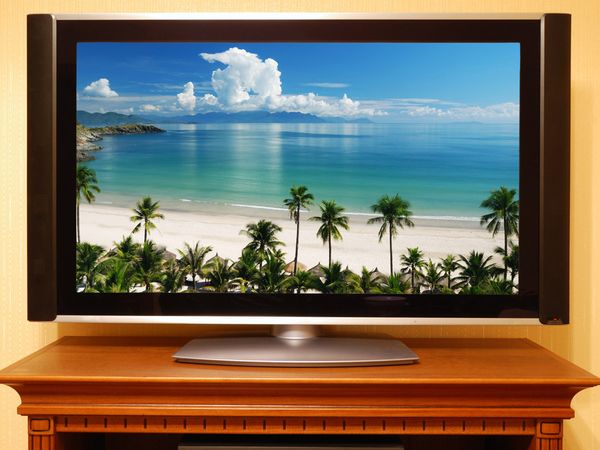 টেলেক্স
Telex
টেলিভিশন
Telivision
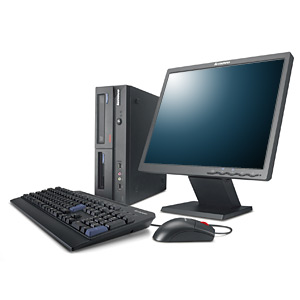 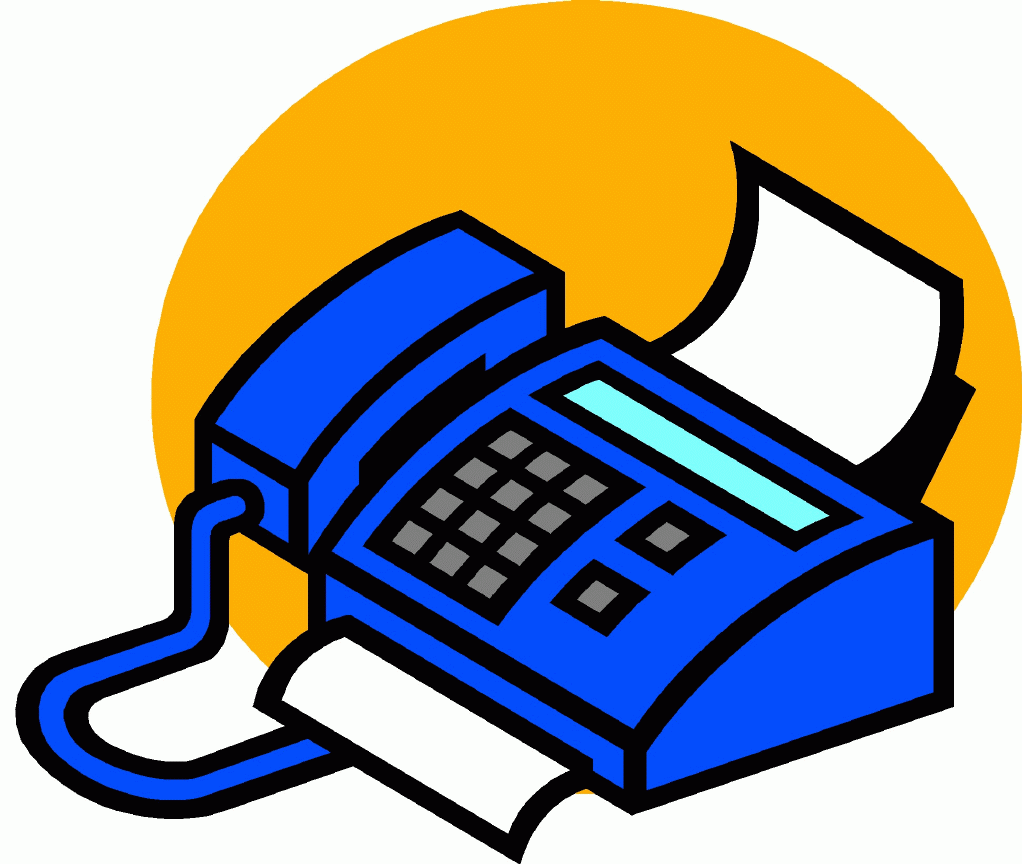 ফ্যাক্স
Fax
কম্পিউটার
Computer
দৈনন্দিন জীবনে বিজ্ঞান ও প্রযুক্তি
চতুর্থ অধ্যায়
পৃষ্ঠা নং-১১৯-১২০
শিখনফলঃ
কম্পিউটার সনাক্ত করতে পারবে
কম্পিউটার এর অংশ সম্পর্কে জানবে
কম্পিউটার এর ব্যবহার সম্পর্কে জানবে এবং লিখতে পারবে
বিজ্ঞান ও প্রযুক্তির মধ্যকার সম্পর্কে জানবে এবং ব্যবহারিক  কাজ করতে পারবে
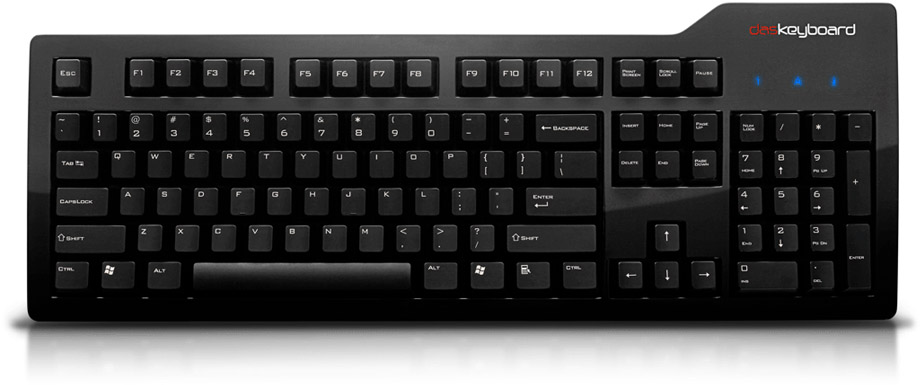 কীবোর্ড
(Keyboard)
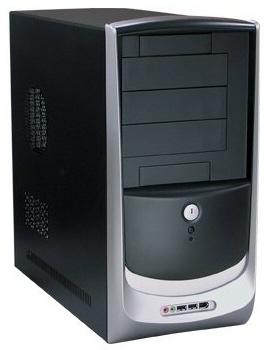 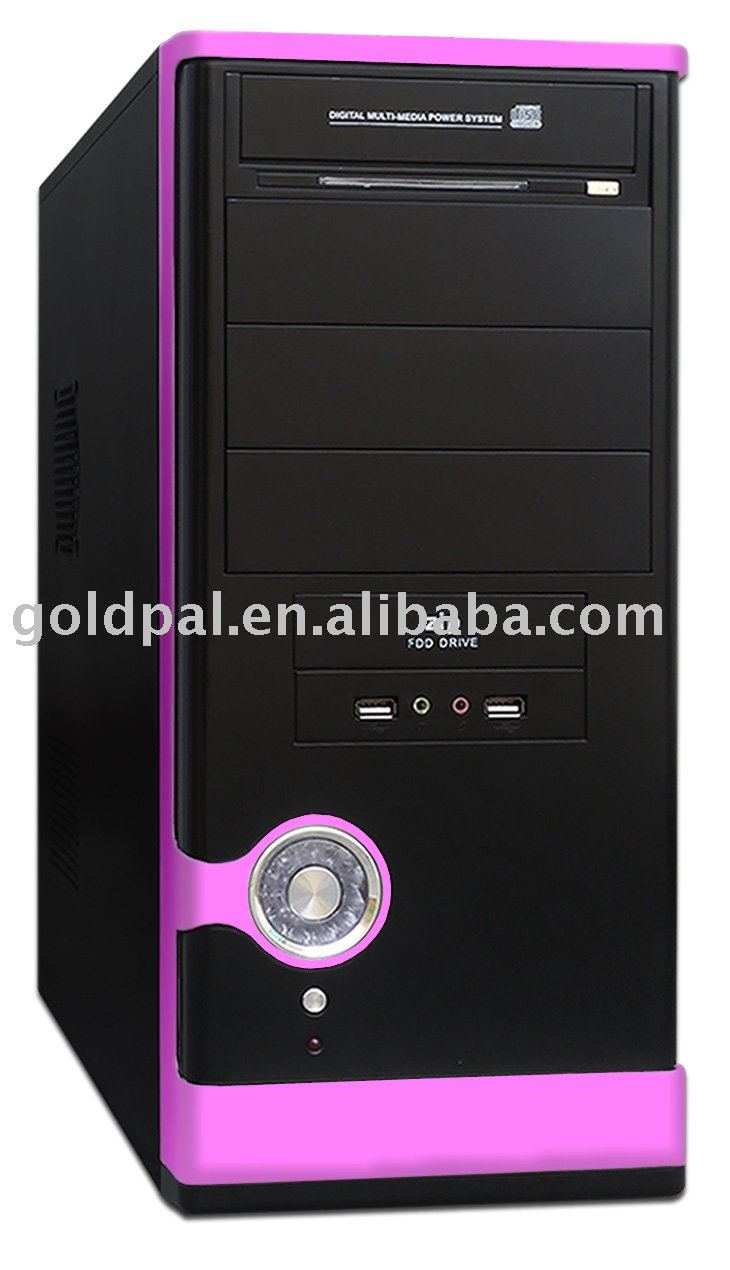 সিস্টেম ইউনিট
Central  Procesing Unit
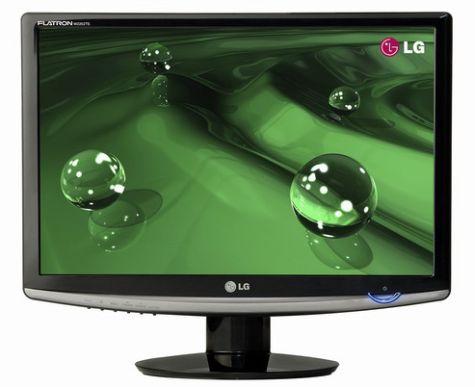 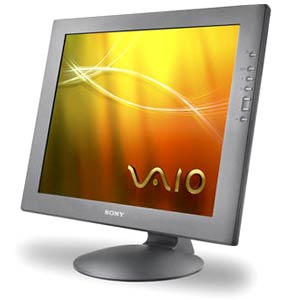 মনিটর 
Monitor
কম্পিউটার এর তিনটি অংশঃ

গ্রহনকারি অংশ    [Input Device]

কেনদ্রীয় প্রক্রিয়াকরন অংশ [Central Procesing Device] 

নির্গমনকারি অংশ [Output Device]
কম্পিঊটার এর ব্যবহারঃ
টাইপের কাজে
তথ্য সংগ্রহের কাজে 
চিকিতসা ক্ষেত্রে
বিজ্ঞানিরা গবেষেনা কাজে
পরীক্ষার ঊত্তরপত্র মূল্যায়ন ও ফলাফল প্রকাশের কাজে
মুদ্রন শিল্পে 
সামরিক  বাহিনিতে 
রেল ও বিমানের টিকেট
দলীয় কাজঃ
কম্পিটার এর ৩টি অংশের নাম লিখ
কম্পিউটার এর ২টি ব্যবহার লিখ
শ্রেনী মুল্যায়নঃ
আজকে পাঠ শেষে আমরা কম্পিউটার এর কয়টি অংশ ও ব্যবহার সম্পরকে জানলাম
বাড়ীর কাজঃ
দৈনন্দিন জীবনে কম্পিউটারের ব্যবহার বর্ণনা কর।
ধন্যবাদ
মোঃ বজল ইসমাইল
সিনিয়র শিক্ষক
জামিরজুরি রজবিয়া ডিগ্রী মাদ্রাসা
চন্দনাইশ, চট্টগ্রাম
মোবাইল-০১৮১৮৫৫২৭৪৭
Email: : bazal2000@gmail.com
VENU:TTC_CTG